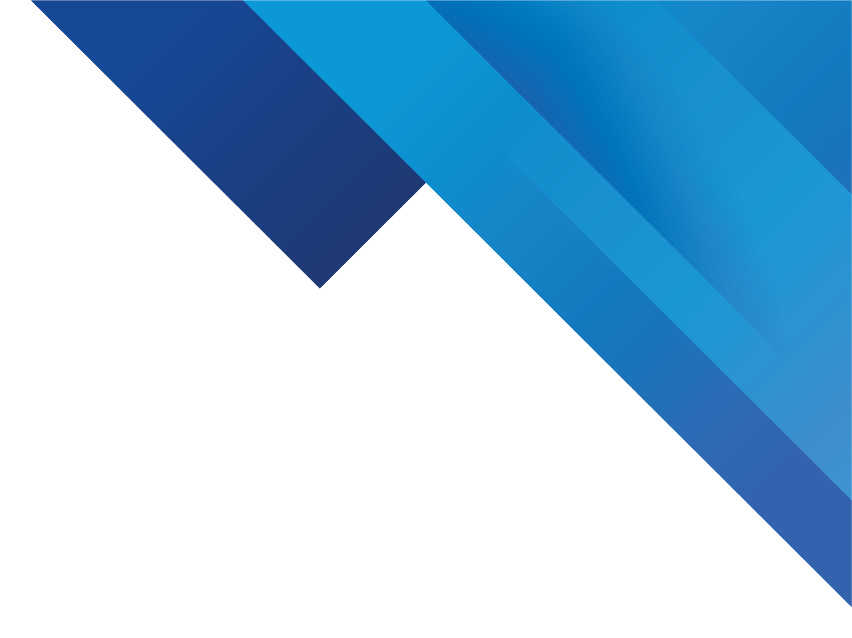 新零售运营管理（第2版）
项目七
数据化运营——创建零售与数据结合的新形式
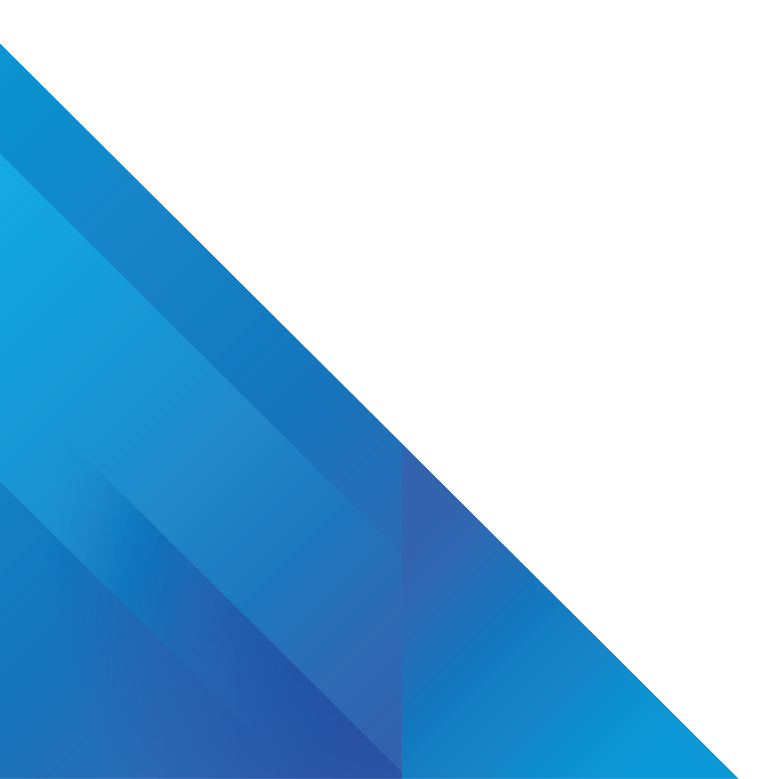 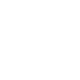 东阿阿胶实施智能制造，向数字化转型
随着数字化时代的到来，东阿阿胶也紧跟时代发展的步伐，积极推进数字化转型，探索高质量发展道路。
近年来，东阿阿胶由传统生产方式转换为智能化生产方式，通过运用智能装备，借助工业互联网技术、大数据技术、智能控制系统等技术，实现了生产制造自动化、智能化、绿色化，研发、工艺、制造、管理、监测、物流等环节集成优化，全面提升资源配置优化、生产管理智能化和精细化的水平。
借助大数据和会员管理系统，依托传统药店和电商平台积累的流量，并应用营销技术，东阿阿胶利用数字化工具实施全渠道客户精细化管理，并为消费者提供个性化的定制服务。
依托5G，东阿阿胶建造的智慧工厂实现了智慧物流、数字化营销。东阿阿胶运用5G、大数据和云计算，为消费者提供定制化服务，消费者下单后，工厂实时安排生产，在生产的过程中还会通过直播与消费者保持有效互动，有效地带动了产品在线上渠道的销售。
东阿阿胶非常重视消费者的消费体验，利用5G移动互联网对数字化营销工具进行整合，不断完善自身技术平台，让线上、线下销售业务都能依托5G网络、大数据、云计算等实现与消费者的快速互动。
案例讨论
（1）你认为5G、大数据、云计算等技术对企业数字化转型有什么作用？
（2）东阿阿胶的数字化转型有什么值得借鉴的地方？
引导案例
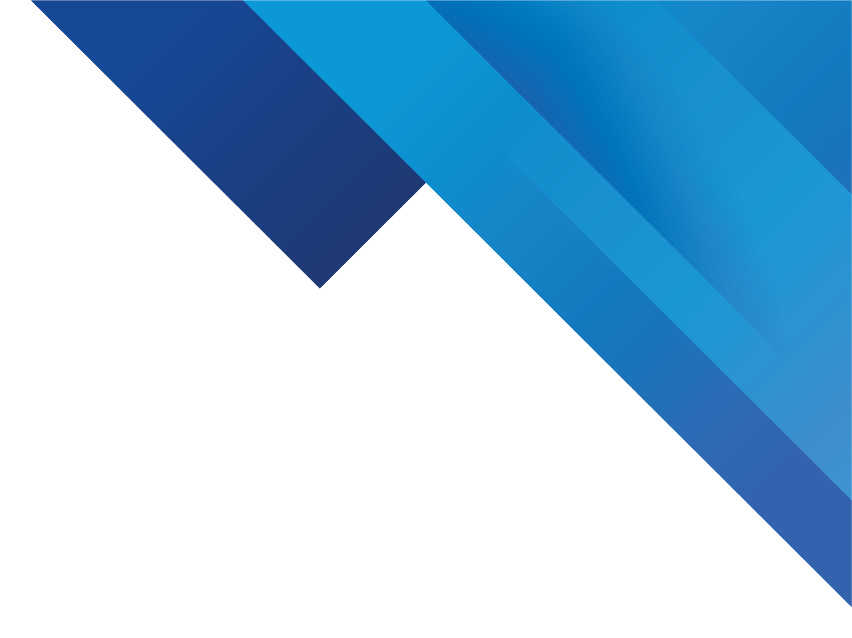 目  录
1
大数据，新零售模式发展的坚实助力
CONTENTS
2
数字化转型，向新零售转型的必由之路
3
消费者画像，用大数据绘制消费者虚拟形象
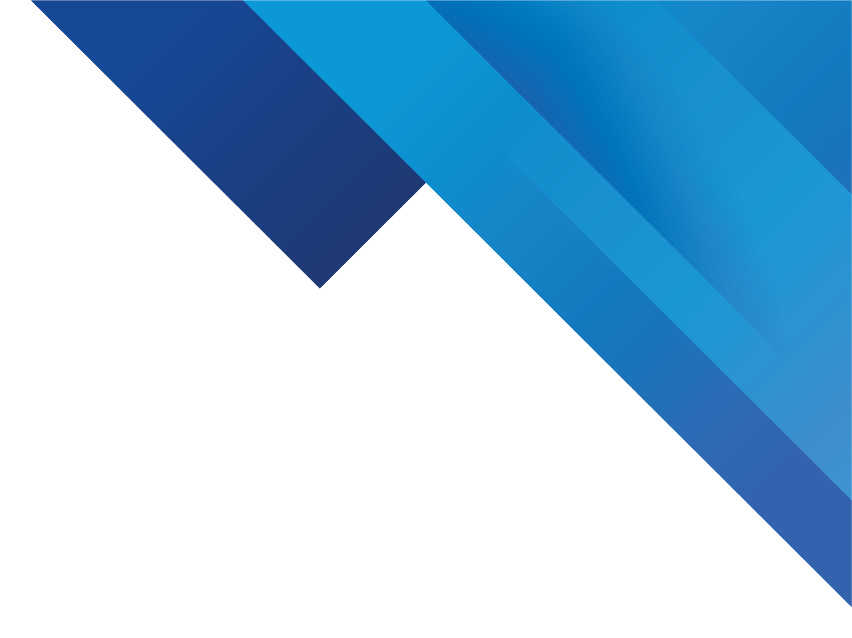 4
智慧门店，用数据提升门店运营效率
5
数据分析，用大数据驱动精细化运营
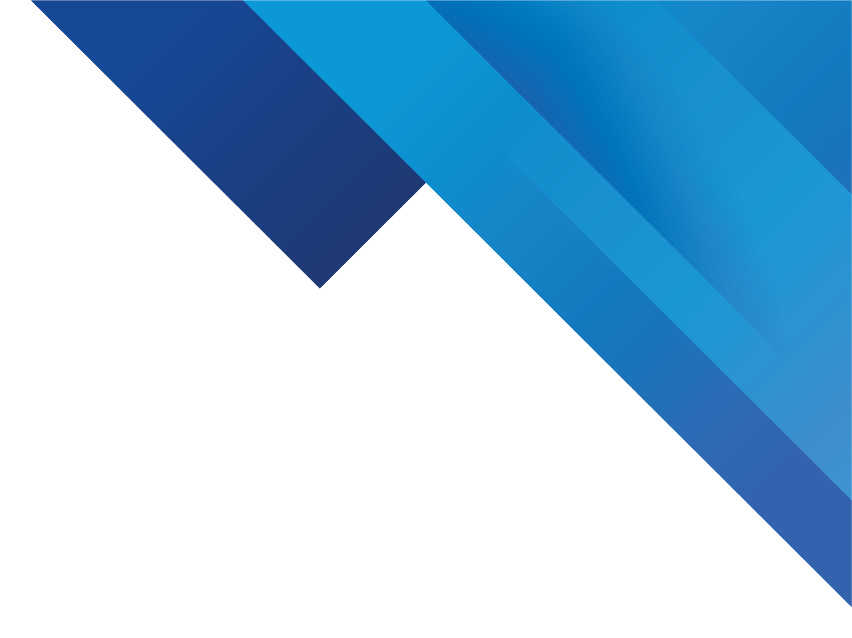 任务一
大数据，新零售模式发展的坚实助力
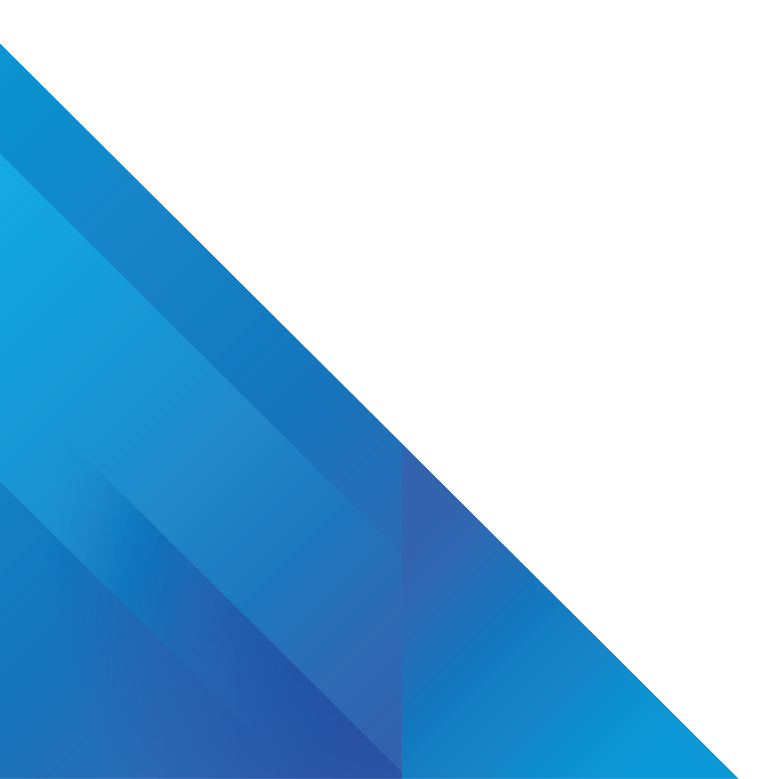 大数据，新零售模式发展的坚实助力
消费预测
个性化精准营销
分析和管理消费者
大数据对零售业的价值
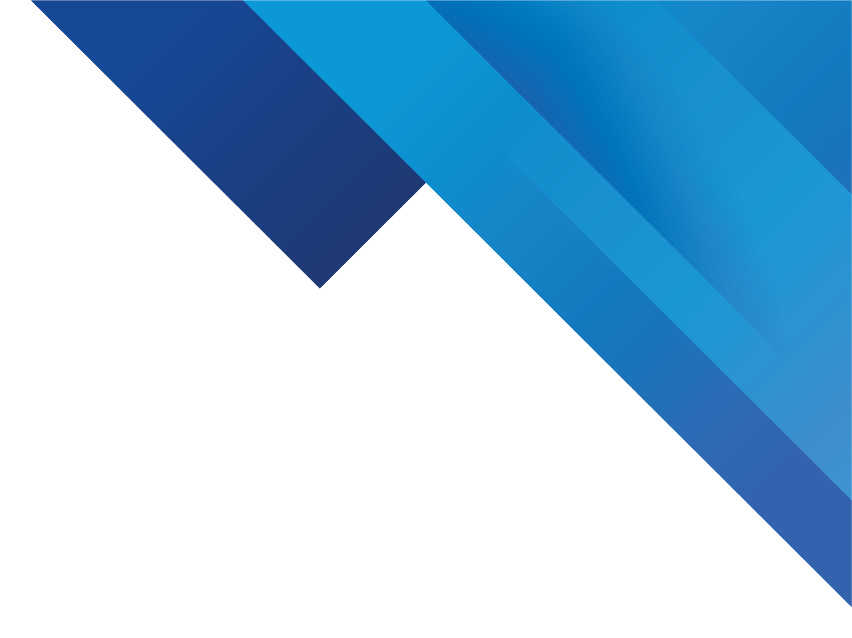 任务二
数字化转型，向新零售转型的必由之路
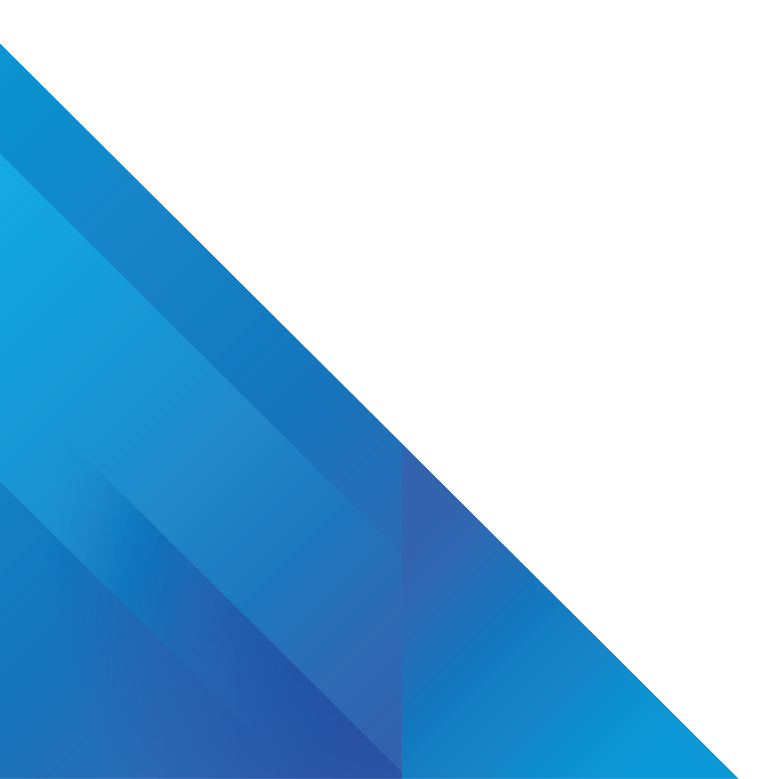 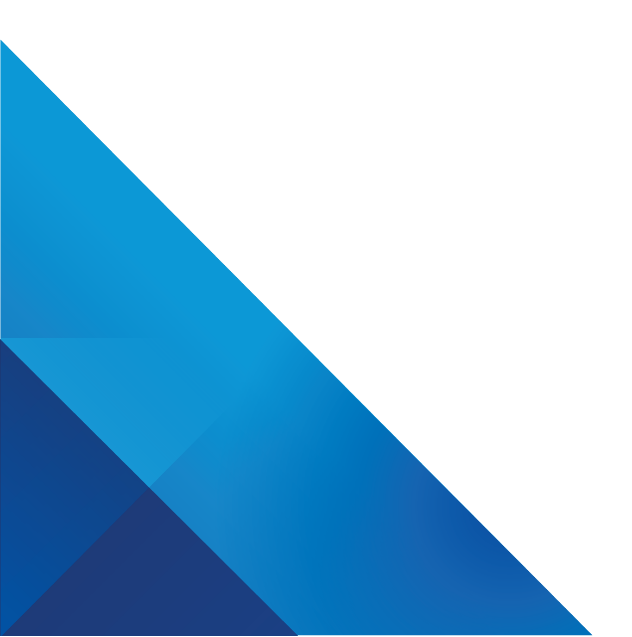 1
企业实现数字化转型升级的基本要求
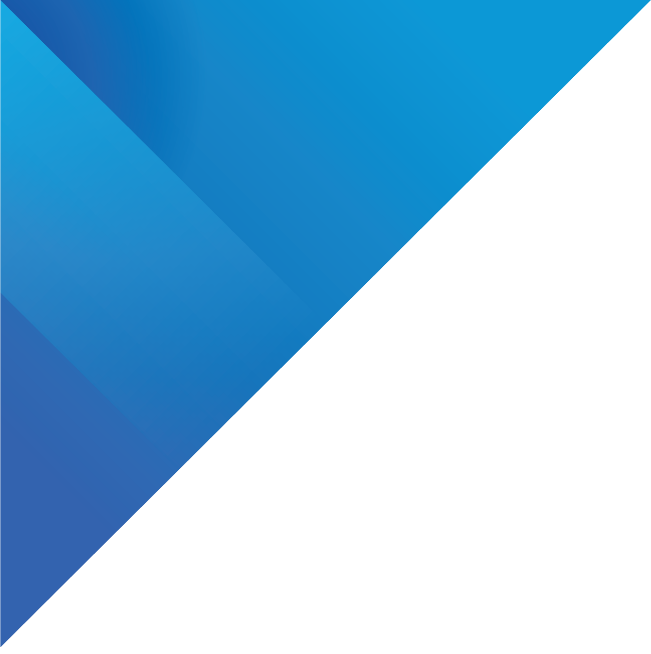 向数字化转型升级涉及从根本上彻底地转变运营战略和技术。要想实现向数字化的转型升级，品牌商和企业需要培养五种能力。
企业实现数字化转型升级的基本要求
案例链接
1
创新业务模式的能力
小米——打造极致参与感，和用户做朋友
在创立之初，小米就定位于“走群众路线”，通过为用户营造参与感，打造“100个梦想的赞助商”，并借助社会化媒体形成了早期种子用户爆发。
刚开始做MIUI（小米旗下基于Android系统开发的第三方手机操作系统）时，小米借助论坛做口碑，在各个论坛上选择了100个忠实用户，让他们参与MIUI的设计、研发与反馈，也就是所谓的“100个梦想的赞助商”。
小米还积极地与“米粉”交朋友。在用户投诉或不满时，客服有权根据自己的判断自行向用户赠送小米手机贴膜或其他小配件。小米还会赋予用户成立“荣誉开发组”的权利，让他们试用未发布的开发版产品，甚至参与绝密产品的开发，使用户产生极大的荣誉感和认同感，让他们投入更大的激情参与产品的升级。
与其他论坛纯线上的交流不同，小米有一个强大的线下活动平台——同城会。同城会每两周举办一次，每次同城会邀请30～50个用户到现场与工程师进行当面交流，这极大地增加了用户的黏性与参与感。
除了为用户营造参与感外，小米还设立了回馈众多“米粉”的节日——“米粉节”。在“米粉节”这天，小米会发布全新产品，还会对往期产品进行大促销，利用促销折扣吸引粉丝购买产品，创造了一个又一个销售奇迹。
2
与消费者深度互动的能力
企业实现数字化转型升级的基本要求
1
4
创新业务模式的能力
数据分析能力
2
5
与消费者深度互动的能力
培养数字化员工队伍的能力
3
跨渠道整合能力
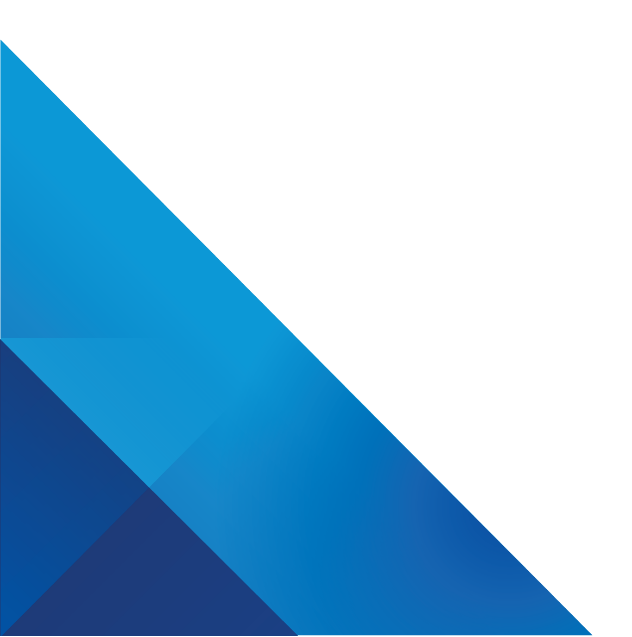 2
构建企业数据化运营模式的步骤
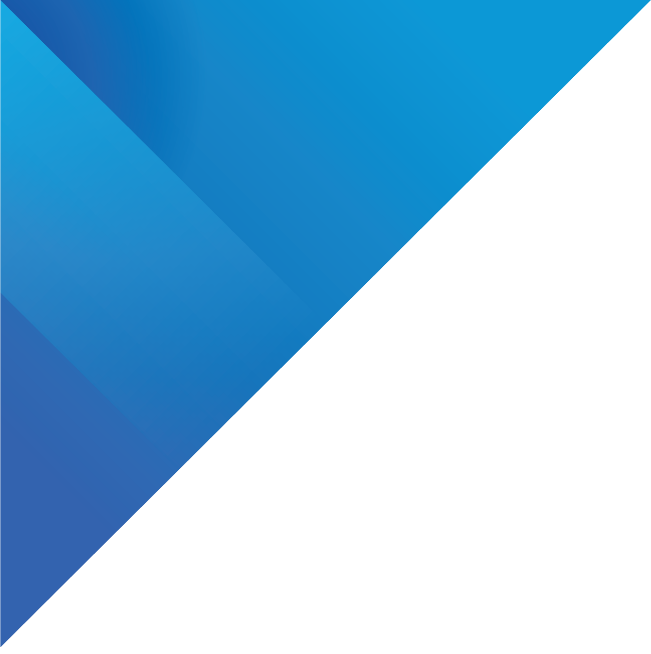 品牌商和企业可以从3个层面来构建数据化运营模式。
构建企业数据化运营模式的步骤
利用信息进行运营管理
在运营转型的下一个层面，品牌商和企业要懂得利用信息进行运营管理。品牌商和企业需要将各个渠道、各个业务单位，以及各个合作伙伴的信息进行整合，并将整合后的信息用于指导自身运营。
1
2
3
创建多触点数字化渠道
整合价值链中的元素
品牌商和企业要想培养自身的数字化能力，首先需要创建能够让消费者通过多种渠道参与互动的接触点。这些接触点可以是社交媒体接触点，如微信、微博等；也可以是品牌商和企业的官方网站和App。
品牌商和企业要以消费者接触点为核心对运营模式进行重构，优化交易价值链中的所有元素。
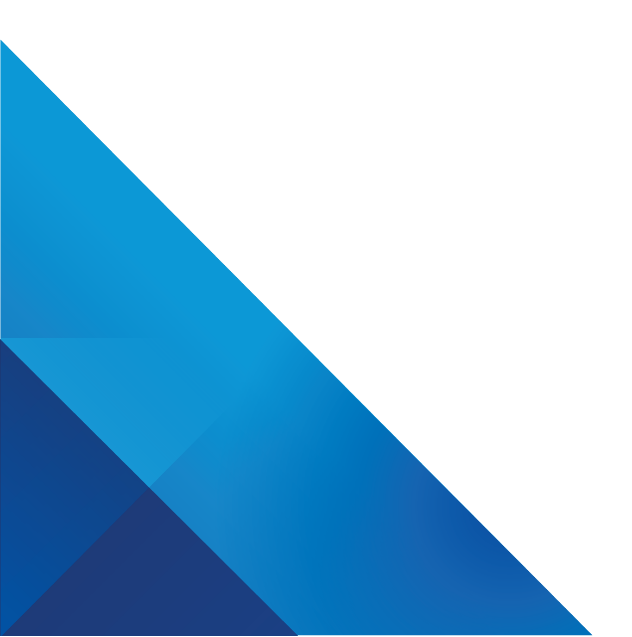 3
做好四项工作，有效实现数据赋能
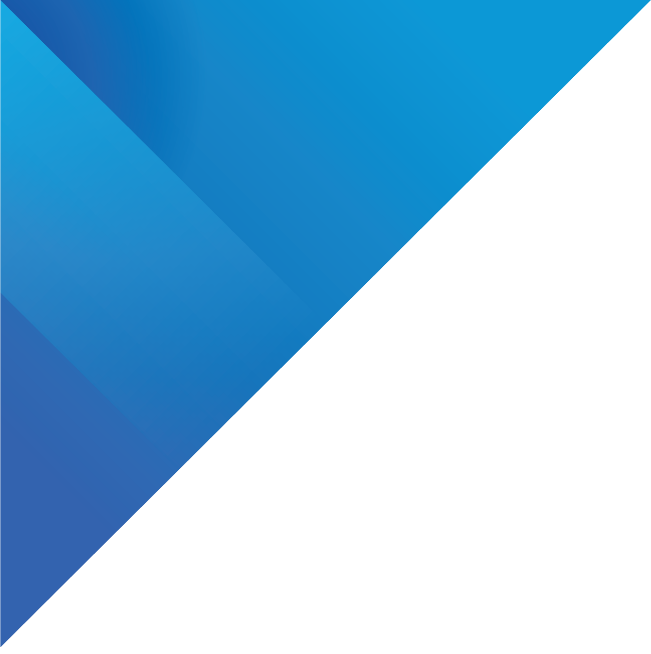 在新零售商业模式中，大数据和云计算的应用为品牌商和企业提升自身竞争力提供了有力的支持。进行数字化转型，将数据赋能发挥到极致，是品牌商和企业实现新零售转型的必要条件。品牌商和企业要想充分地运用好数据，将数据赋能的效应发挥到极致，就需要做好四个方面的工作。
做好四项工作，有效实现数据赋能
1
创建大数据云平台
2
4
保持算法迭代更新
采取精准营销策略
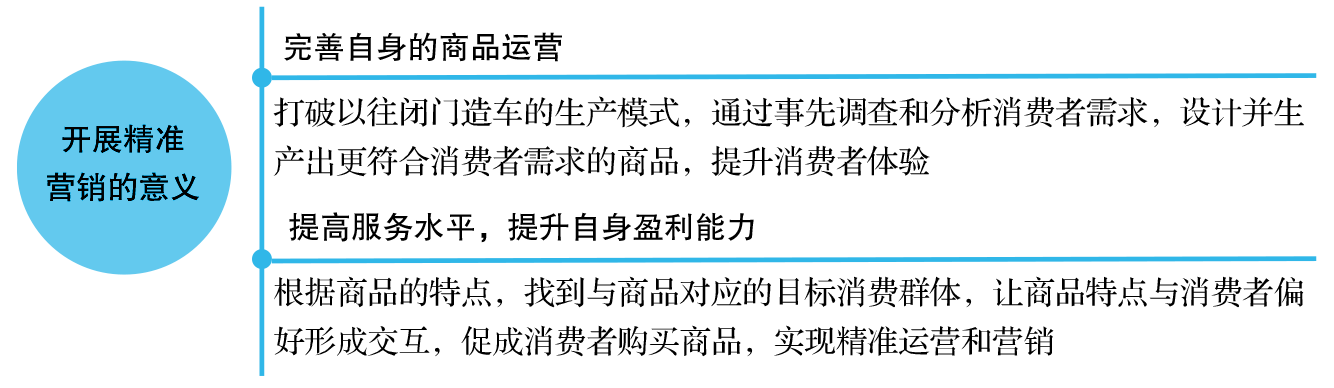 3
构建精准的消费者画像
做好四项工作，有效实现数据赋能
课堂讨论
说一说精准营销对品牌和企业运营发展有什么作用。
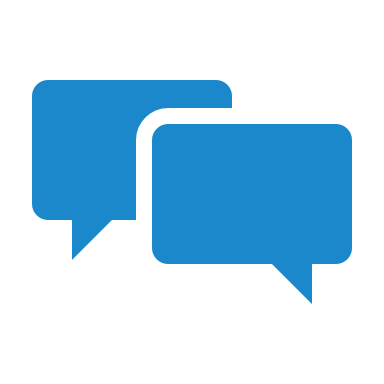 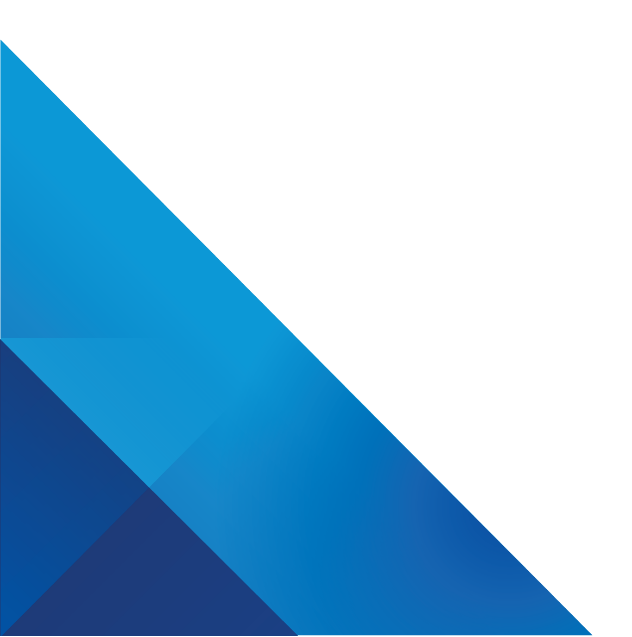 4
零售企业数字化转型“五步曲”
在消费端，追求商品品质和个性化是消费者的核心诉求。在渠道端，传统商场逐渐被集购物、餐饮、娱乐等于一体的新型购物中心所替代，线下客流会被再分配。同时，越来越多的品牌商开始全渠道运营，将线下线上深度融合。在新零售时代，用数字化进行内生增长和外延扩张将成为每个零售企业的必修课。
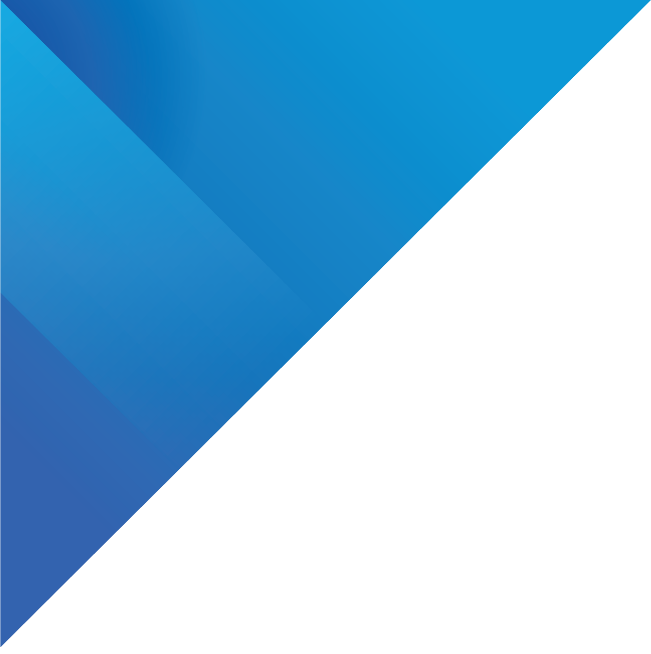 零售企业数字化转型“五步曲”
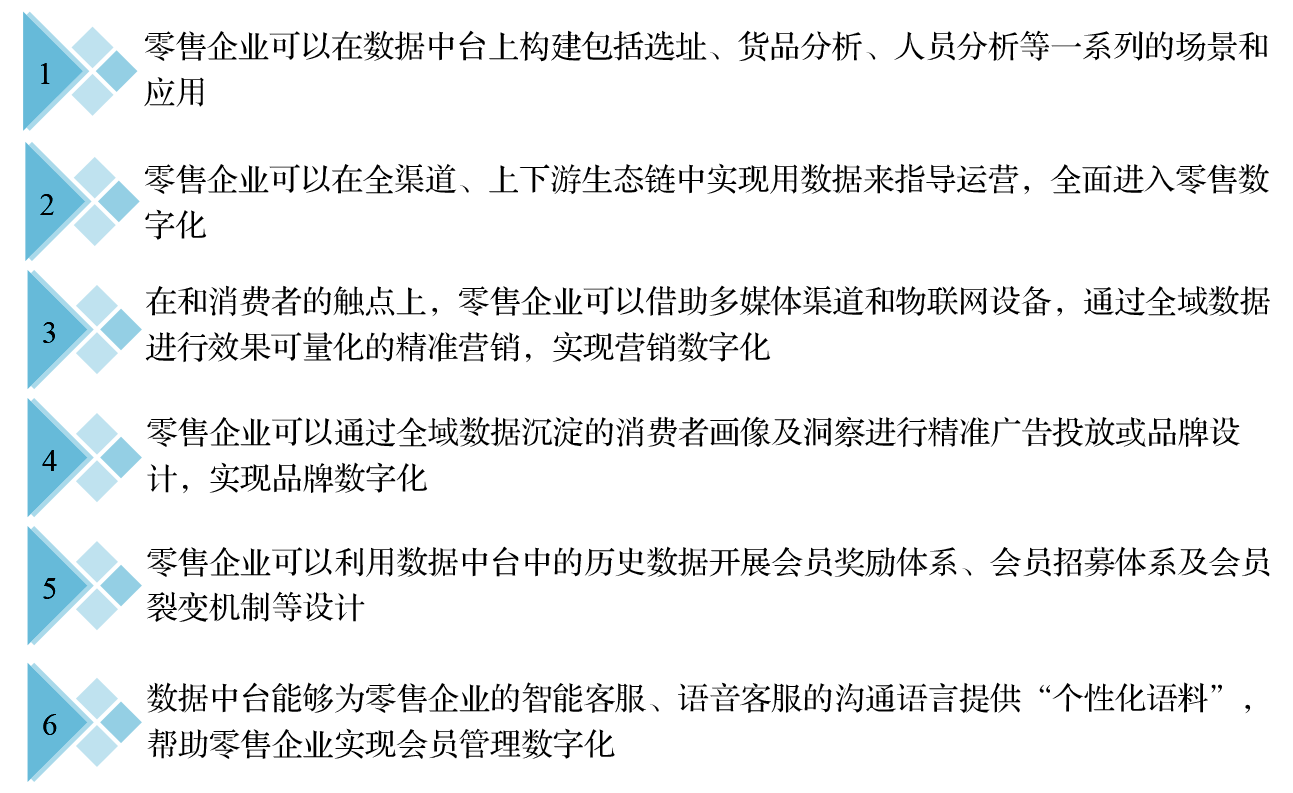 数据中台赋能：运营数据化
4
5
供应链数据化改革：供应链智能化
数字化转型
3
1
上云：基础设施云化
组织在线：核心业务在线化
2
构建数字化门店：前端触点数字化
数据中台赋能零售企业的表现
零售企业数字化转型“五步曲”
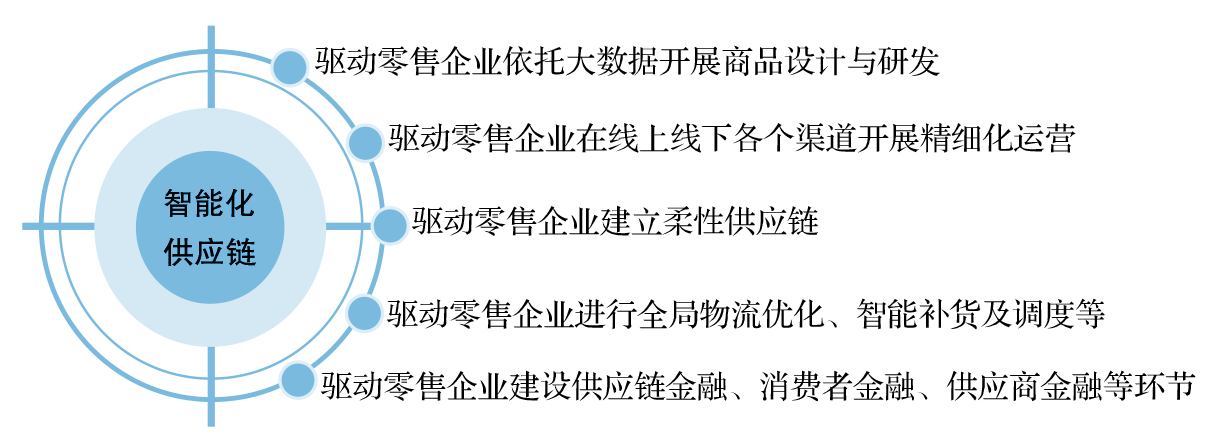 数据中台赋能：运营数据化
4
5
供应链数据化改革：供应链智能化
数字化转型
3
1
上云：基础设施云化
组织在线：核心业务在线化
2
构建数字化门店：前端触点数字化
智能化供应链对零售企业运营产生的有利影响
零售企业数字化转型“五步曲”
案例链接
让数据开口，波司登通过“上云”解决库存问题
很多传统老牌企业在新零售到来时面临的挑战比新兴企业还要大，对波司登来说也是如此。
事实上，整个服装行业都陷入了一种奇怪的缺货困境：一方面门店缺货，另一方面门店的库存却又很多。这是因为对于一家有着几千个门店的品牌商来说，要想很精准地预测在什么时间把什么货挪到什么地方是一件非常困难的事情。高库存“冻”住了企业的现金流，高缺货又严重影响了消费者的体验。
在经过多方讨论和考察后，波司登决定与阿里云合作，利用互联网中间件技术搭建一个全新的零售云平台。在零售云平台中设有库存中心，通过库存中心，波司登将原本分散在各地的仓库、门店的库存数据，以及与线下割裂开的线上库存数据全部整合在一起。运营者无须再去各个分散的系统中查数据，通过零售云平台全都可以一览无余。
阿里云为波司登量身定做的零售云平台不仅包括库存中心，还包括全局共享的用户中心、交易中心和订单中心等。也就是说，依托零售云平台，波司登将整条交易链上的“人”、“货”、交易信息汇聚成一个能够即时动态变化的“水池”，上层的业务模块和业务流程可以随时调用池中的“水资源”。
凭借基于库存中心的自动补货系统，波司登在试点区域采取了不设置经销商仓库，而由系统自动为经销商门店和直营门店补货的策略。依托零售云平台的智能补货系统，波司登有效地减少了因缺货造成的损失。
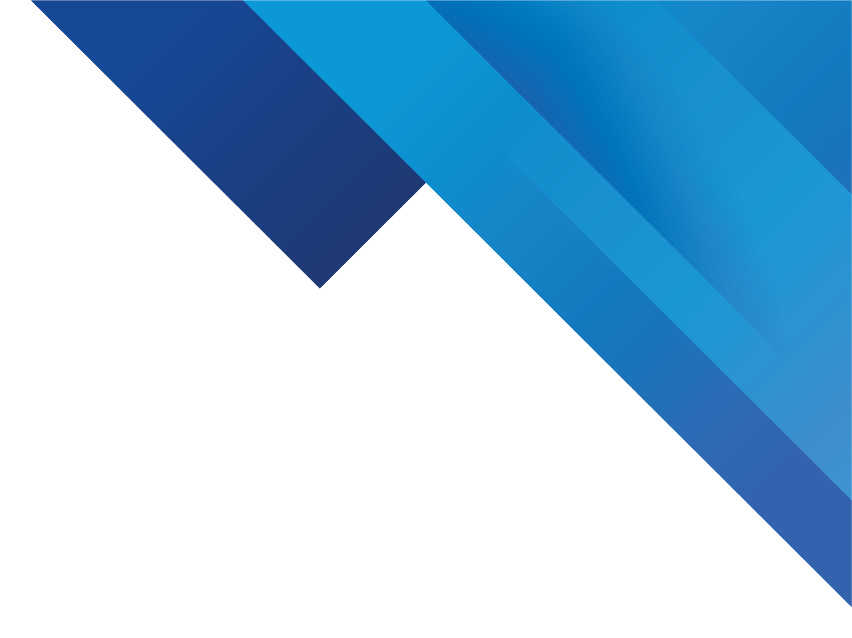 任务三
消费者画像，用大数据绘制消费者虚拟形象
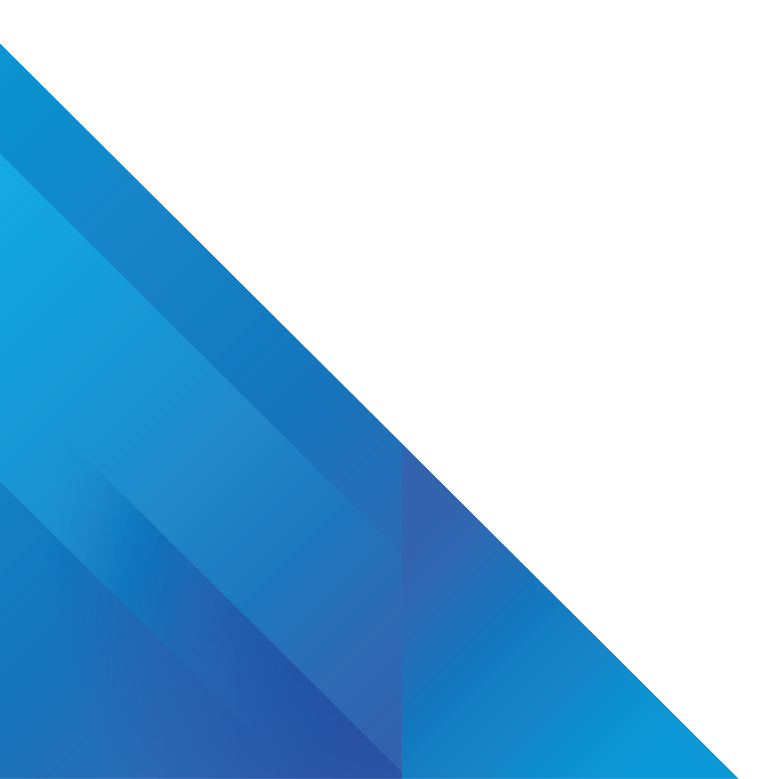 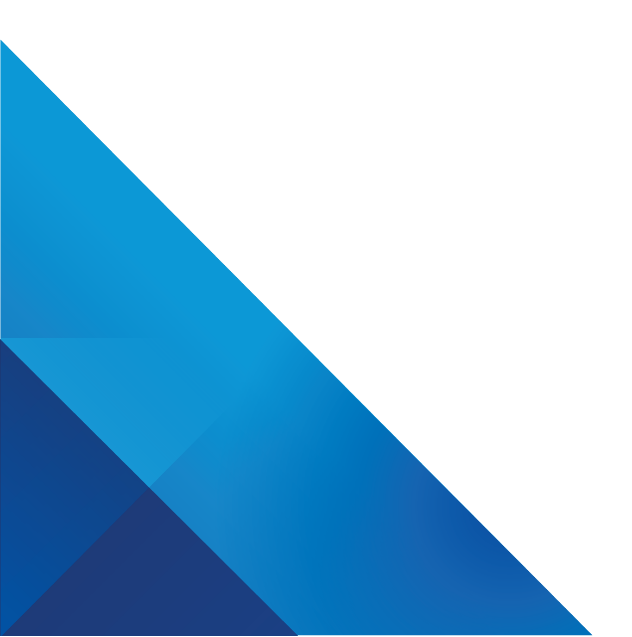 1
消费者画像的类型
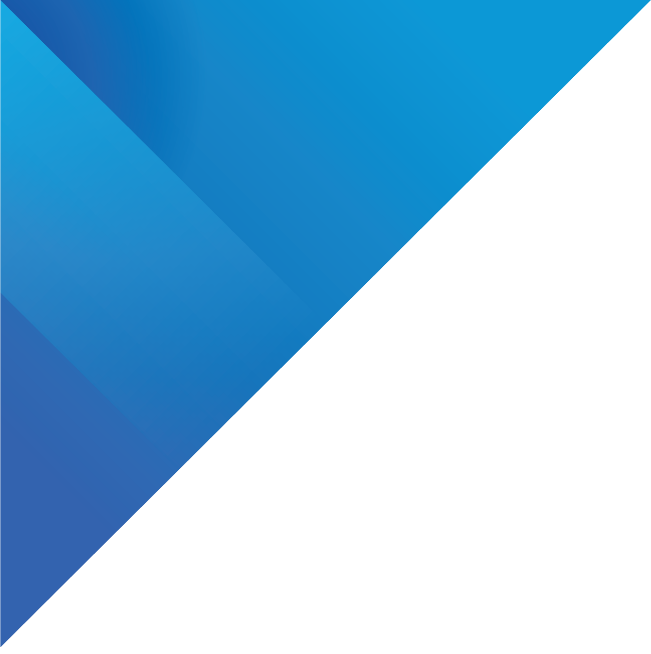 典型的大数据时代的消费者画像主要包括两类，一类是消费者的消费行为与需求画像，另一类是消费者的偏好画像。
消费者画像的类型
消费者的消费行为与需求画像
企业通过搜集消费者的网购数据，对消费者的个体消费能力、消费内容、消费品质、消费渠道、消费频率等信息进行建模分析，可以为每个消费者构建一个精准的消费行为与需求画像。
消费者的偏好画像
一个人在网络上经常浏览的新闻、观看的视频、常听的歌曲等都能在一定程度上体现一个人在现实生活中的偏好。通过搜集消费者偏好信息并对其进行分析，零售商家能够了解消费者的行为偏好，进而用消费者行为偏好画像开展精准定向广告投放。
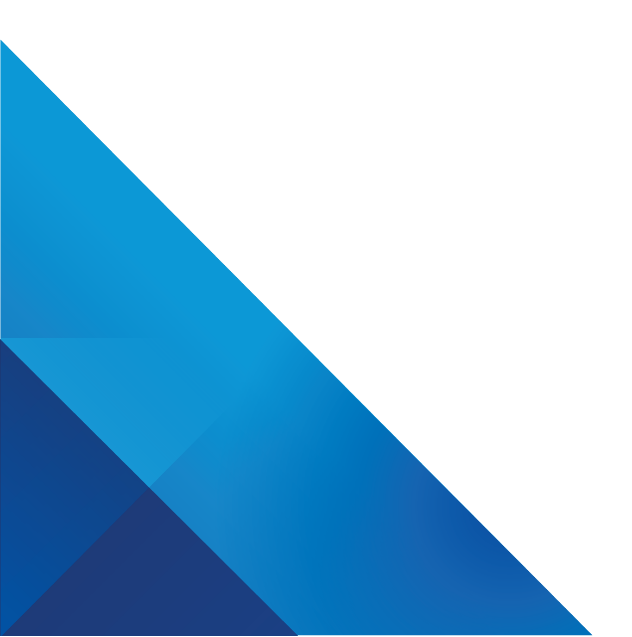 2
构建消费者画像的基本步骤
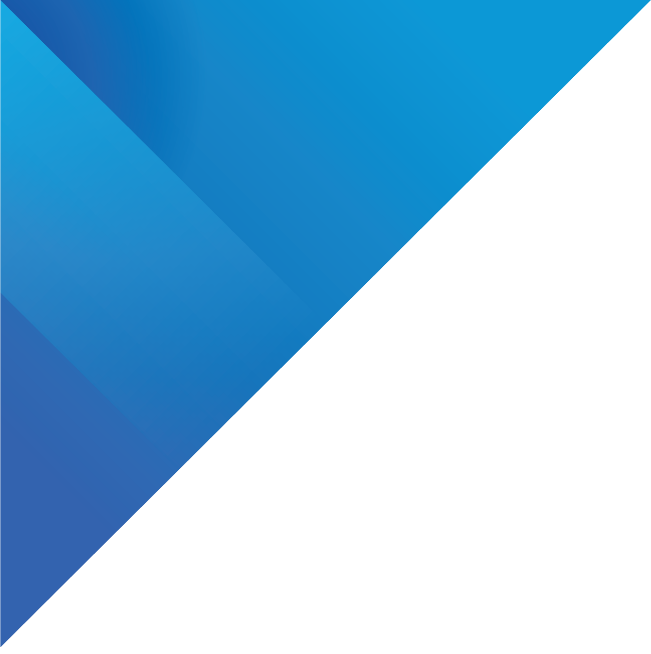 在互联网大数据驱动新零售的格局下，品牌商和企业需要快速实现数字化转型升级，构建消费者画像，实现引流获客。构建消费者画像的基本步骤有四个。
构建消费者画像的基本步骤
01
02
需要收集的消费者信息的主要内容：基本面信息、主观面信息、交易面信息
收集消费者信息的渠道：直接渠道、间接渠道
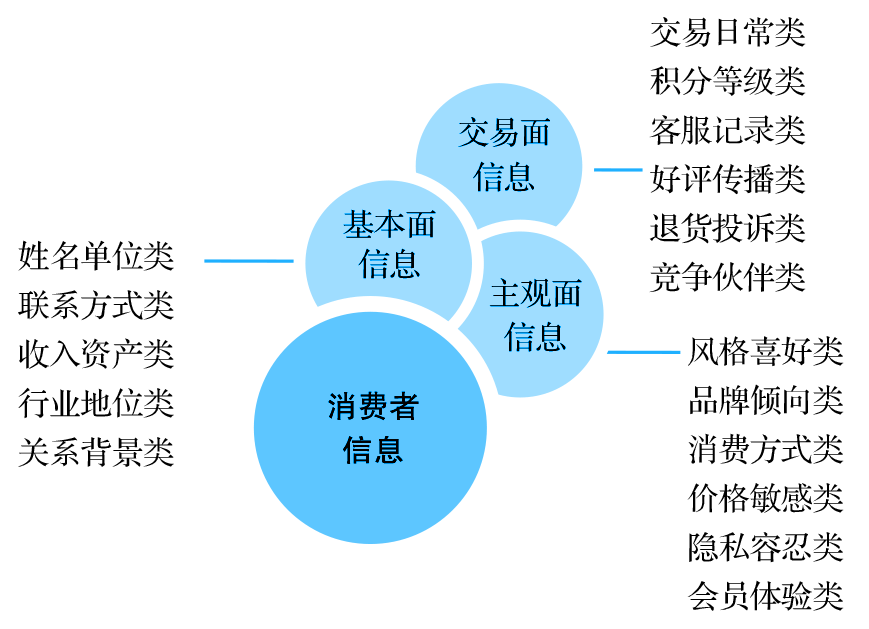 收集消费者信息
明确消费者画像的方向和分类体系
给哪些消费者画像
给这些消费者画什么像
给这些消费者画像的目的是什么
消费者画像的分类和预期结果是怎样的
需要收集的消费者信息的主要内容
收集消费者信息的主要渠道
构建消费者画像的基本步骤
01
02
需要收集的消费者信息的主要内容：基本面信息、主观面信息、交易面信息
收集消费者信息的渠道：直接渠道、间接渠道
收集消费者信息
明确消费者画像的方向和分类体系
给哪些消费者画像
给这些消费者画什么像
给这些消费者画像的目的是什么
消费者画像的分类和预期结果是怎样的
构建消费者画像的基本步骤
01
02
03
需要收集的消费者信息的主要内容：基本面信息、主观面信息、交易面信息
收集消费者信息的渠道：直接渠道、间接渠道
构建消费者标签体系的维度及标签内容
收集消费者信息
明确消费者画像的方向和分类体系
构建标签体系，为消费者贴标签
一个规范、科学的标签一般具有两个特征：语义化、短文本
构建消费者标签体系的维度及标签内容：基础属性、社会/生活属性、行为习惯、兴趣偏好/倾向、心理学属性
给哪些消费者画像
给这些消费者画什么像
给这些消费者画像的目的是什么
消费者画像的分类和预期结果是怎样的
构建消费者画像的基本步骤
01
02
03
需要收集的消费者信息的主要内容：基本面信息、主观面信息、交易面信息
收集消费者信息的渠道：直接渠道、间接渠道
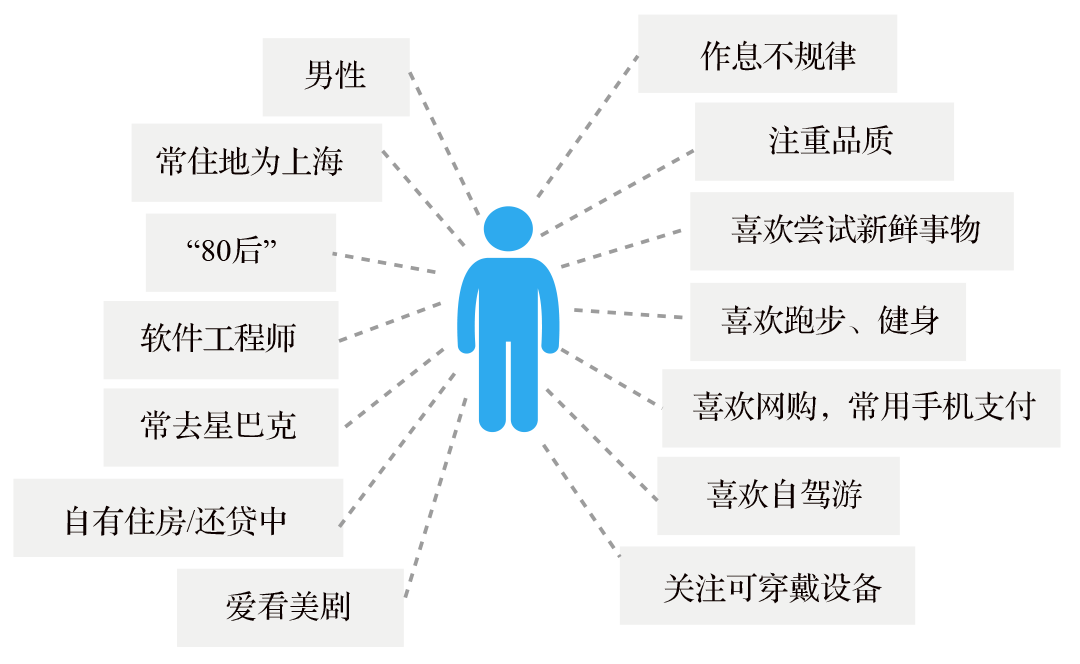 收集消费者信息
明确消费者画像的方向和分类体系
构建标签体系，为消费者贴标签
一个规范、科学的标签一般具有两个特征：语义化、短文本
构建消费者标签体系的维度及标签内容：基础属性、社会/生活属性、行为习惯、兴趣偏好/倾向、心理学属性
给哪些消费者画像
给这些消费者画什么像
给这些消费者画像的目的是什么
消费者画像的分类和预期结果是怎样的
消费者画像示例
构建消费者画像的基本步骤
01
02
04
03
消费者画像验证，就是验证给消费者贴的标签是否准确。这里所说的准确有两种类型：一种是有事实标准的，另一种是没有事实标准的
需要收集的消费者信息的主要内容：基本面信息、主观面信息、交易面信息
收集消费者信息的渠道：直接渠道、间接渠道
收集消费者信息
明确消费者画像的方向和分类体系
构建标签体系，为消费者贴标签
消费者画像验证
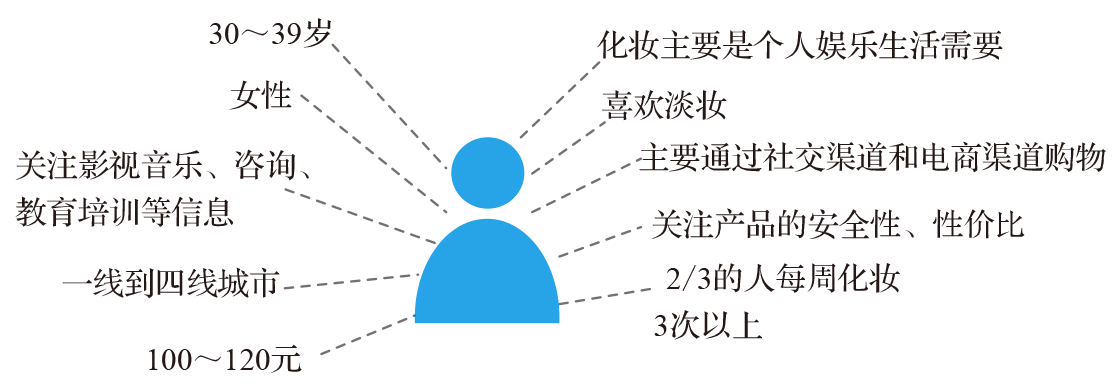 一个规范、科学的标签一般具有两个特征：语义化、短文本
构建消费者标签体系的维度及标签内容：基础属性、社会/生活属性、行为习惯、兴趣偏好/倾向、心理学属性
给哪些消费者画像
给这些消费者画什么像
给这些消费者画像的目的是什么
消费者画像的分类和预期结果是怎样的
品牌消费者画像示例
构建消费者画像的基本步骤
课堂讨论
假设你运营着一个主营大码女装的淘宝网店，你应该如何构建店铺消费者画像？说一说你的思路。
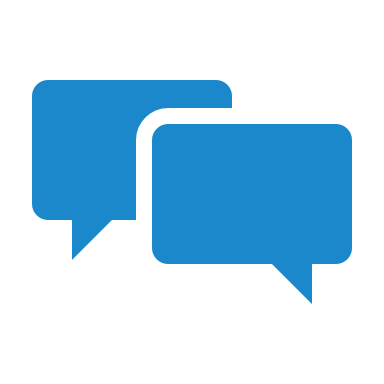 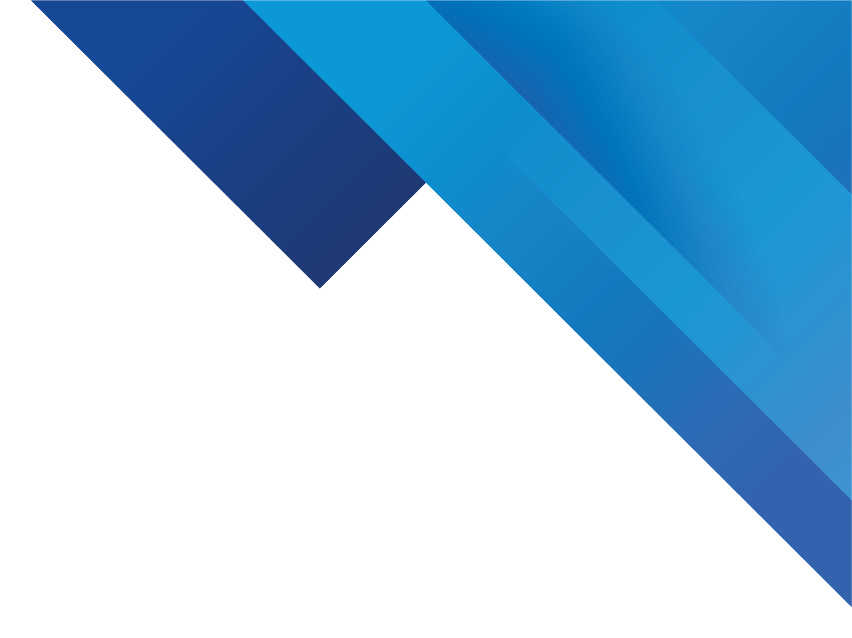 任务四
智慧门店，用数据提升门店运营效率
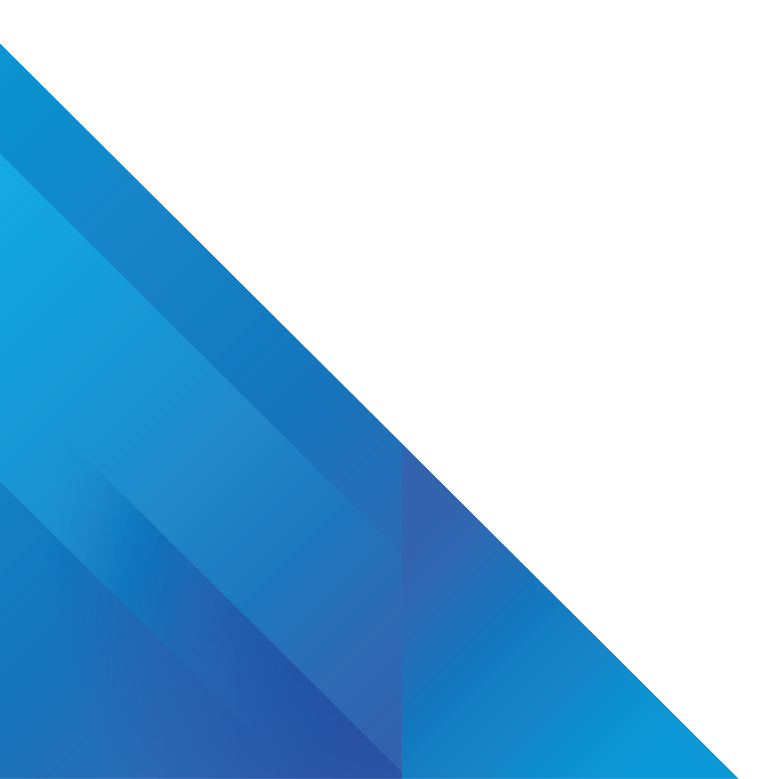 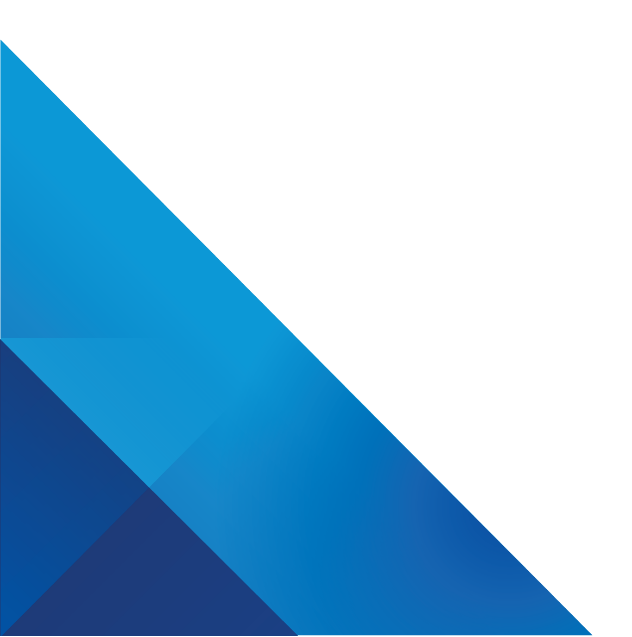 1
智慧门店，提升运营效率的强心剂
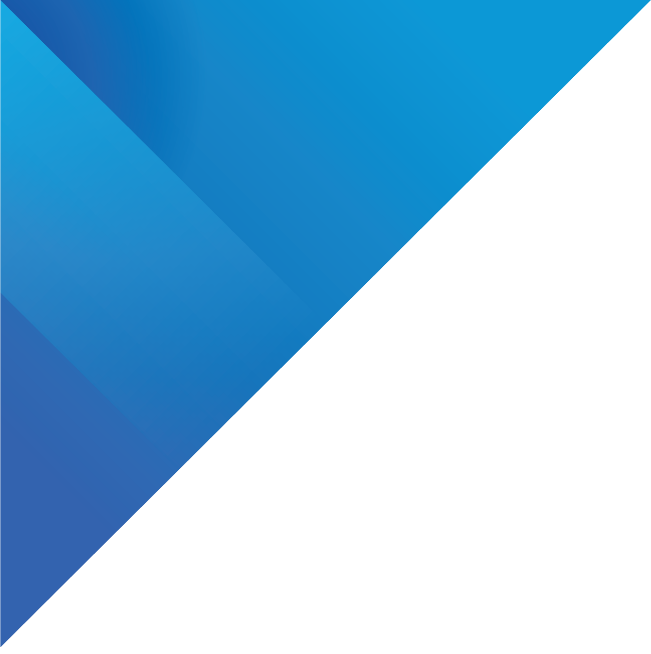 智慧门店是随着新零售发展而来的，它系统地简化了消费者的购物流程，提升了门店的经营效率。通过智慧门店系统，消费者在线上扫码即可购买商品，无须排队。品牌商和企业通过一个系统即可完成结算、库存和营销等一系列过程。具体来说，智慧门店具有四个优势。
智慧门店，提升运营效率的强心剂
1
体验提升，智能硬件技术带来附加价值
2
4
全流程数据管理，提高运营效率
线上线下全渠道互通
3
精准会员营销，提高会员转化率
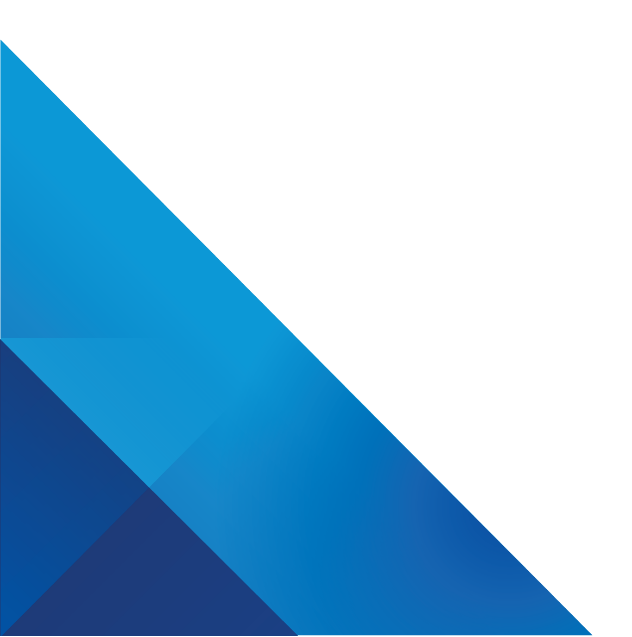 2
搭建有效的智慧门店系统
一部分有魄力的品牌商和企业已经开始应用大数据和技术创新来搭建智慧门店，实现门店运营效率和业绩的提升。那么，品牌商和企业应该如何搭建智慧门店系统才能让智慧门店充分发挥它的价值，不至于徒有其表呢？
一般来说，一个完整的智慧门店系统由五个模块组成。
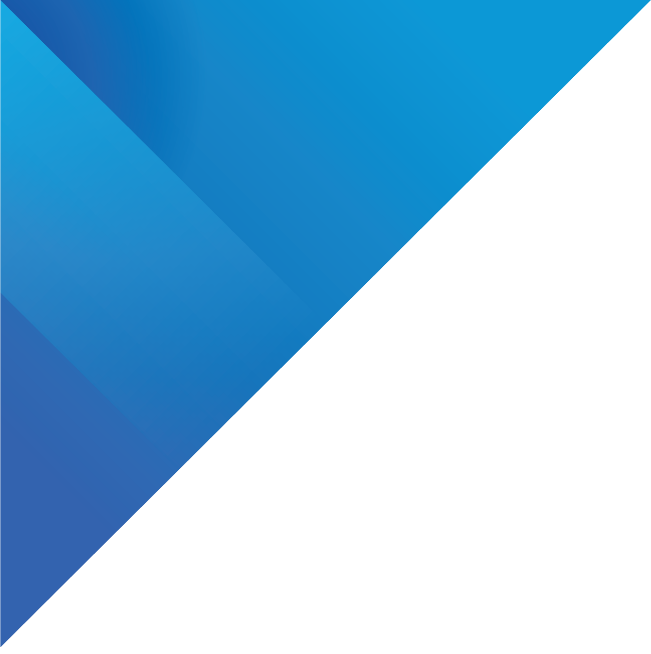 搭建有效的智慧门店系统
智慧门店系统的构成模块及其功能
搭建有效的智慧门店系统
案例链接
安踏，借智慧门店打造价值零售
数字化是安踏“价值零售”最关键的组成部分之一。安踏通过人工智能（Artificial Intelligence，AI）图像识别技术，能感知消费者进店之后，在店内做出的拿起、试穿、购买等一系列行为，从而更精准地为其提供服务。安踏天津滨江道步行街的智慧门店就采用了很多的智能技术。
（1）进店：门店内设置了多个优Mall系统的高清摄像头，主要作用是精准洞察消费者结构。
（2）逛店：门店顶部分布着多个摄像头，能够诊断出店里的冷门区和热门区。
（3）选品：安踏在店内设置了具有智能性的互动屏，利用RFID互动技术来判断商品对消费者的吸引力。消费者可以在店内选购实物商品，也可以在安踏智能云货架的大屏上通过扫码进入微信小程序商城来选购商品。
（4）试穿：试穿区域也设有数据感应器，安踏后台可以通过记录商品的试穿频次和频率来收集现场数据。
（5）结算：安踏智慧门店既设有收银一体化的移动设备，也设有人工收款结算台，消费者可以选择移动支付，也可以选择现金支付。
完成结算之后，消费者的此次消费就进入了安踏后台的客户关系管理（CRM）系统，消费者在线上线下所有渠道的消费记录、消费特征都将被记录到该系统中，为安踏开展精准营销提供数据支持。
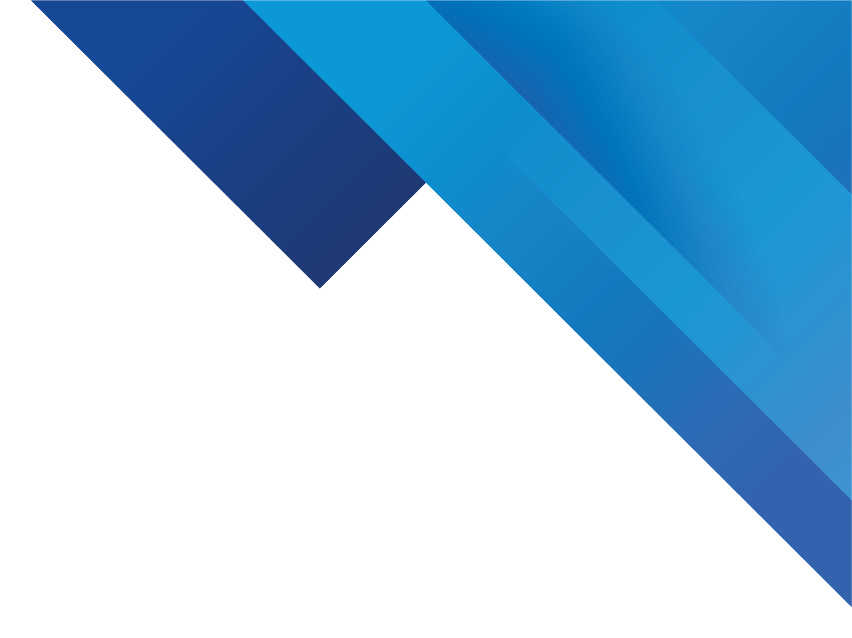 任务五
数据分析，用大数据驱动精细化运营
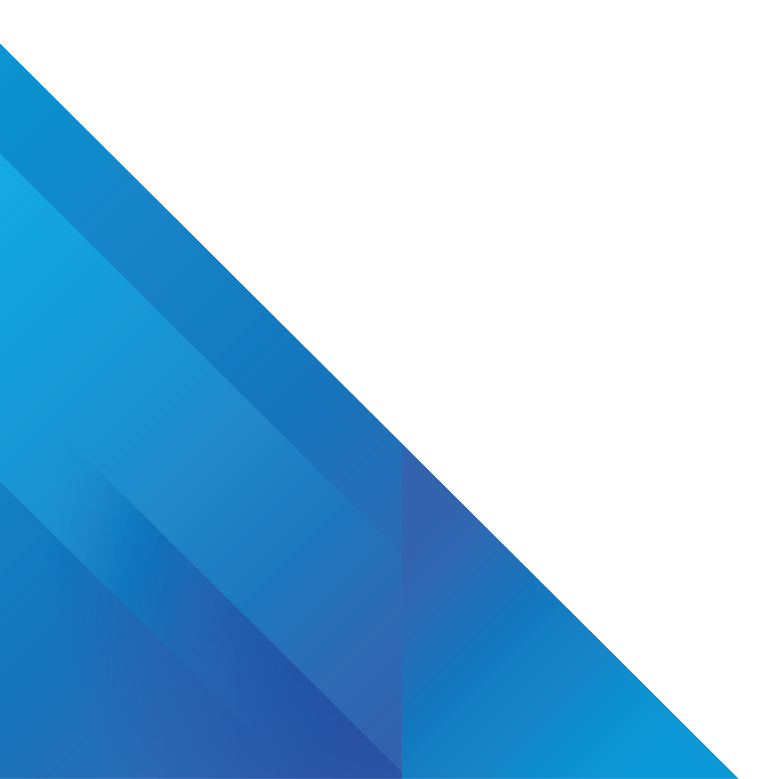 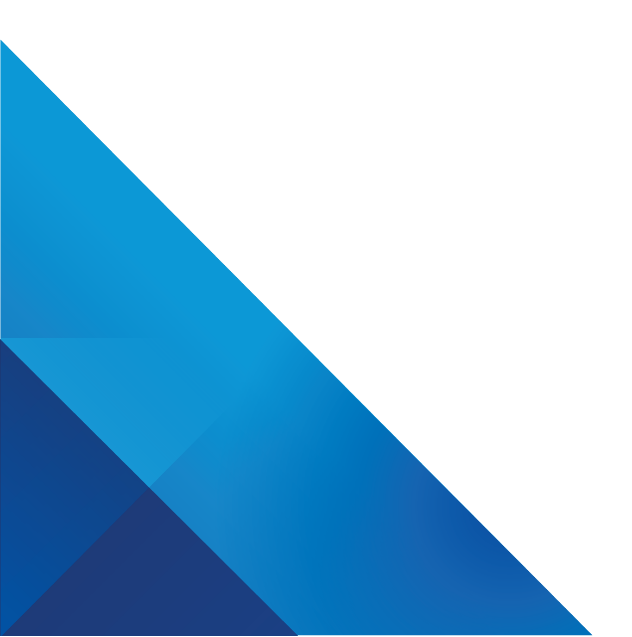 1
零售业数据分析指标体系
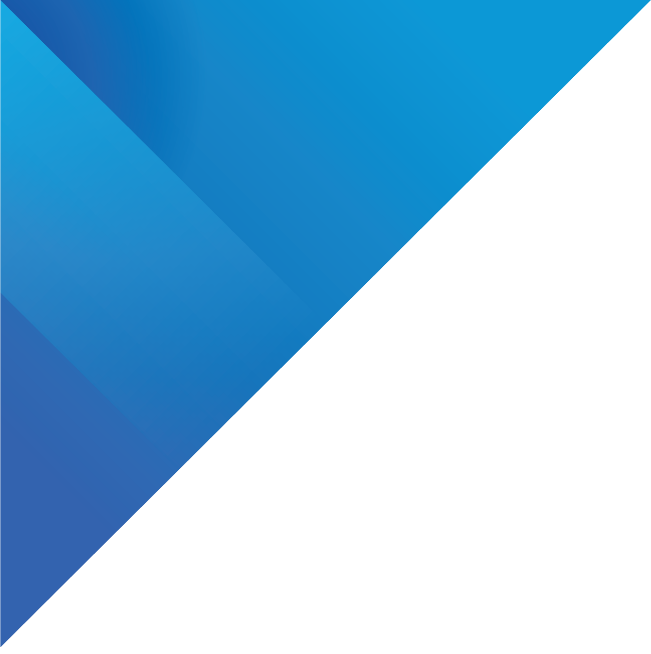 无论是线上还是线下，“人”“货”“场”都是零售运营的核心要素。因此，零售企业进行运营数据分析也可以从这3个维度展开。
零售业数据分析指标体系
与“人”相关的常用的数据分析指标
零售业数据分析指标体系
与“人”相关的常用的数据分析指标
零售业数据分析指标体系
与“货”相关的常用的数据分析指标
零售业数据分析指标体系
与“货”相关的常用的数据分析指标
零售业数据分析指标体系
与“货”相关的常用的数据分析指标
零售业数据分析指标体系
与“场”相关的常用的数据分析指标
零售业数据分析指标体系
与“场”相关的常用的数据分析指标
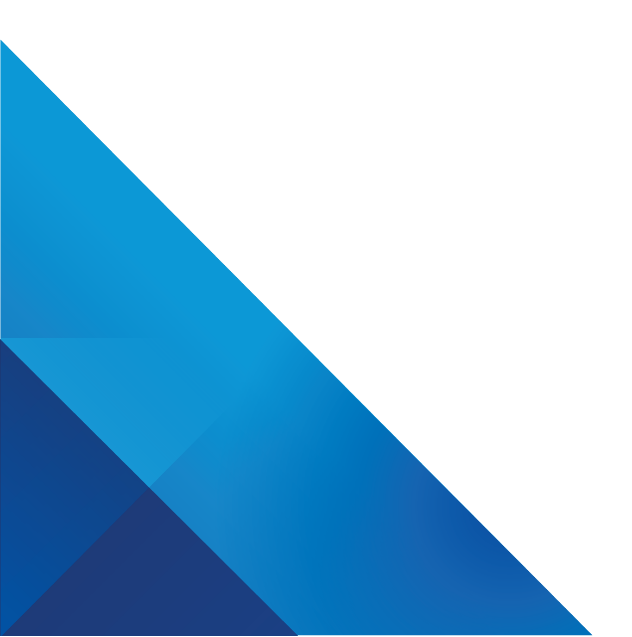 2
用科学的思维方式指导数据分析
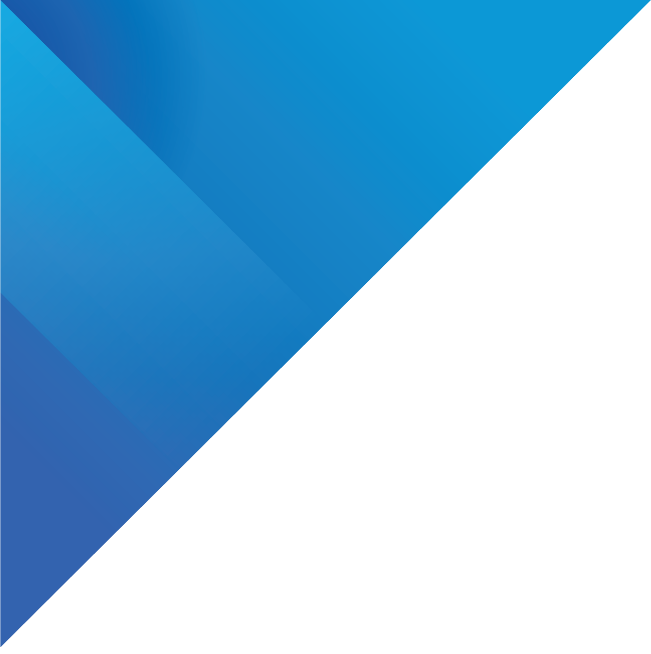 思维方式常常能影响到人们解决问题的方法。因此，为了让数据分析的结果更加科学、可靠，在进行数据分析时，需要讲究一定的思维方式。
用科学的思维方式指导数据分析
对比思维
1
没有对比就没有优劣。单独看一个数据并不能得到多少有效的信息，而将其与其他数据进行比较，才更容易得到有用的信息，所运用的思维就是对比思维。
某品牌网店2022年12月12日、13日订单成交记录
用科学的思维方式指导数据分析
对比思维
降维、增维思维
拆分思维
假设思维
1
3
2
4
没有对比就没有优劣。单独看一个数据并不能得到多少有效的信息，而将其与其他数据进行比较，才更容易得到有用的信息，所运用的思维就是对比思维。
如果某些维度的数据与此次数据分析的目的无关，品牌商和企业就可以将其剔除，从而达到降维的目的。
当使用当前的维度不能很好地解释某个数据时，品牌商和企业就需要对该数据进行运算，多增加一个维度。
如果一些数据在某个维度可以进行对比，就可以选择对比的方式对数据进行分析，再通过运用拆分思维，找到导致对比结果出现的原因。此时就需要用到拆分思维，将一些数据拆分为更加细分的数据，从细节之处寻找原因。
当尚未得出数据分析的结果时，运营者可以使用假设的方法，先假设有了结果，然后运用逆向思维来推导原因。从结果到原因，即探索要有什么样的原因，才能导致这种结果。通过不断地假设原因，可以知道要想出现这种结果，自身现在满足了多少条件，还需要满足什么条件。
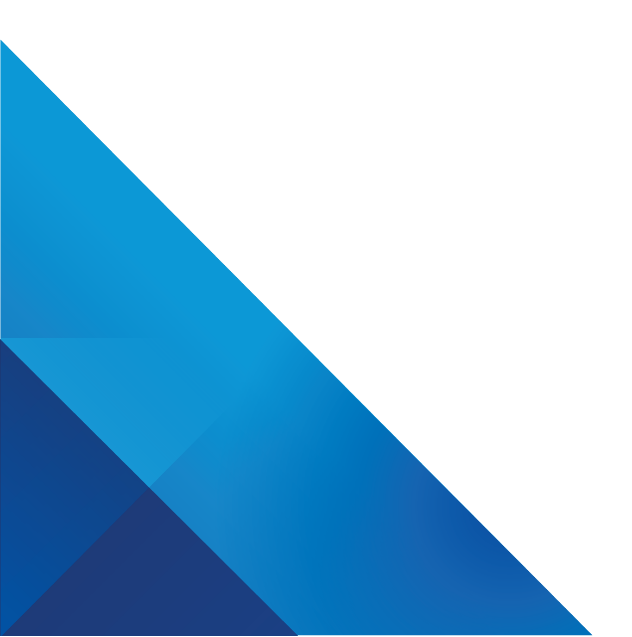 3
熟悉经典分析法，不怕分析没思路
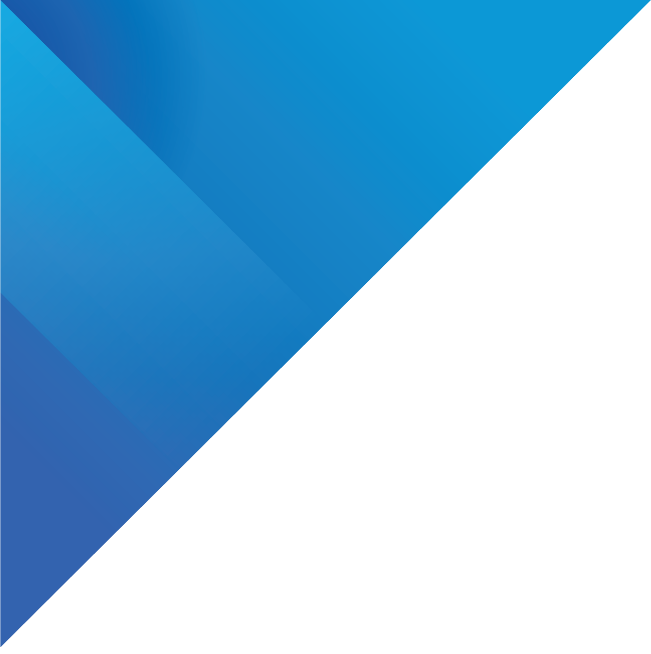 零售企业常用的数据分析方法有同比/环比分析法、趋势分析法，以及相关性分析法。
熟悉经典分析法，不怕分析没思路
同比/环比分析法
趋势分析法
相关性分析法
趋势分析法是通过对财务报表中各类相关数字资料进行统计，将两期或连续多期的相同指标或者比率进行定基对比和环比对比，得出增减变动方向、数额和幅度，以揭示企业财务状况、经营情况和现金流量变化趋势的分析方法。
定基动态比率=分析期数值÷固定基期数值×100%
环比动态比率=分析期数值÷前期数值×100%
同比，一般情况是指今年第N月与去年第N月相比较。同比主要是为了消除季节变动的影响，用于说明本期发展水平与去年同期发展水平对比而达到的相对发展速度。
环比是报告期水平与前一时期水平之比，表明现象逐期的发展速度。
相关性分析是指对两个或多个具备相关性的变量进行分析，从而衡量两个变量的相关密切程度。相关性的元素之间只有存在一定的联系，才可以进行相关性分析。
熟悉经典分析法，不怕分析没思路
课堂讨论
你认为在实施数据分析时应该注意哪些事项？除了以上介绍的数据分析法，你是否知道其他数据分析法？说一说它们的操作步骤。
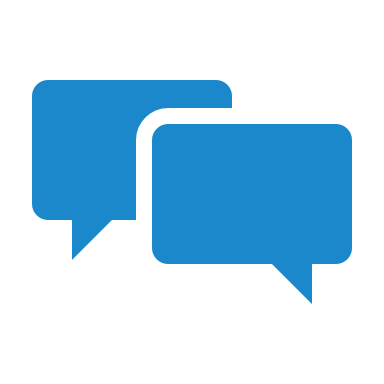 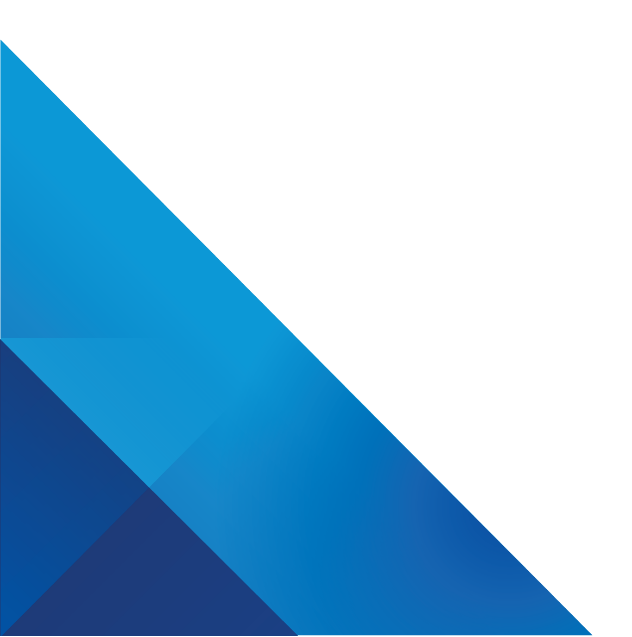 4
数据分析工具让数据分析事半功倍
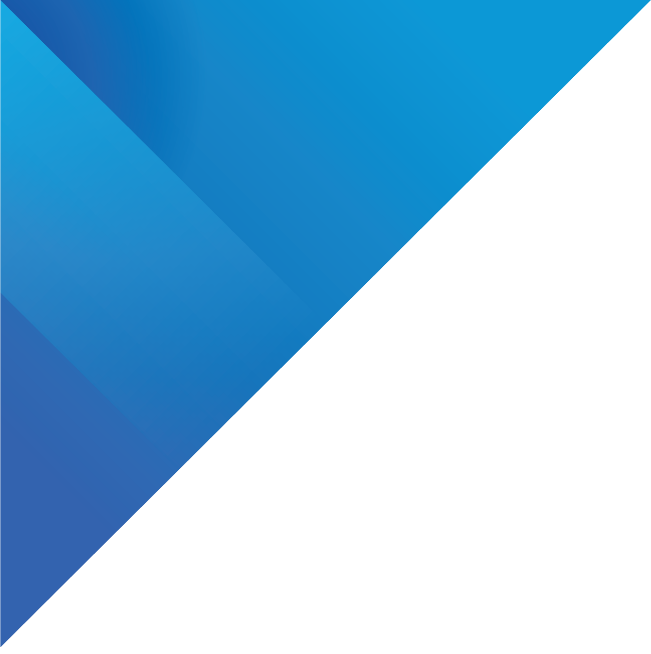 Excel是基本且常见的数据分析工具，其功能非常强大，几乎可以完成所有的统计分析工作。
除了Excel之外，还有Python、SQL、Hive、Google Analytics、GrowingIO、Fine BI、Power BI等各类数据分析工具。
数据分析工具让数据分析事半功倍
通过Excel进行的数据处理包括对数据进行排序、筛选、去除重复项、分列、异常值处理、使用数据透视表进行分析等。数据可视化是指利用Excel提供的图表将数据进行可视化展示，包括柱状图、条形图、扇形图、折线图、瀑布图、散点图、气泡图、面积图、曲面图和雷达图等。
使用Excel进行统计分析时需加载“分析工具库”，它能够提供丰富的统计分析功能，基本覆盖了统计学的大部分基础领域，如描述统计、假设检验、方差分析以及回归分析等。
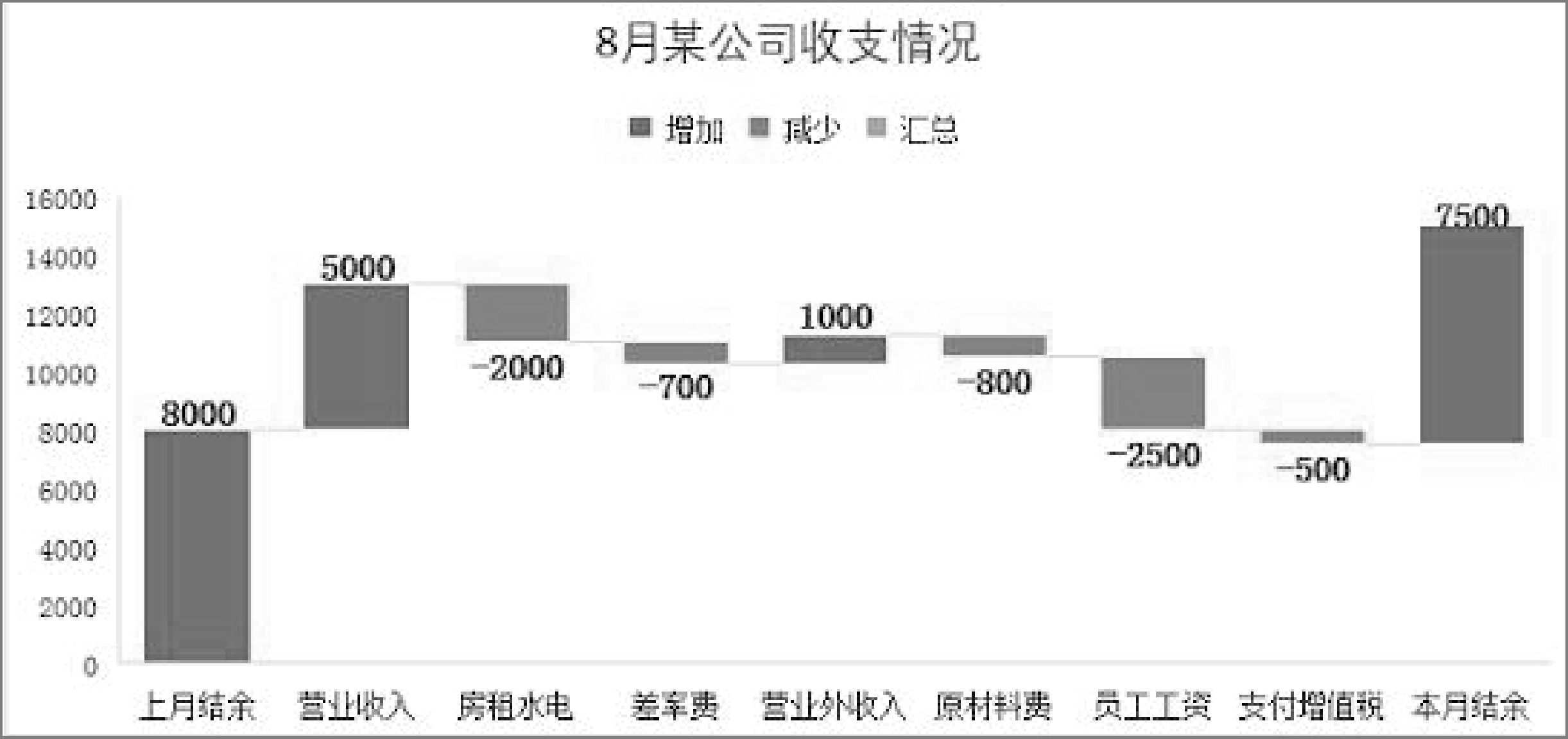 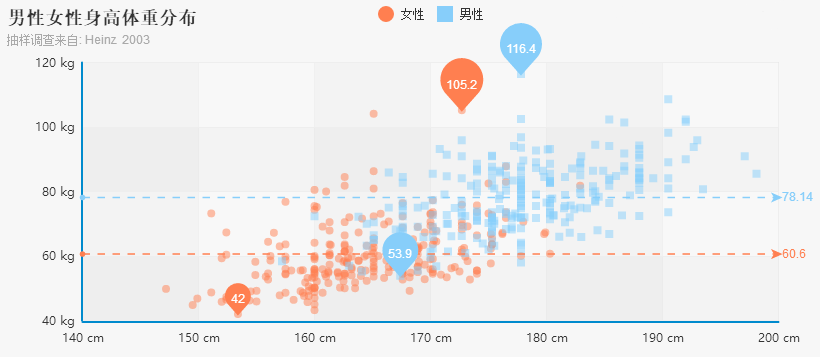 瀑布图
散点图
课后实训
请同学们自由分组，4人一组，完成以下任务。
（1）寻找学校周边初具规模的零售企业或商业品牌，为其进行市场调研，并绘制消费者画像。
（2）调查研究该企业或品牌在当地进行的数字化转型策略。
（3）该企业或品牌在当地是否有智慧门店？如有，请分析其搭建智慧门店系统的方法。
（4）该企业或品牌是如何通过大数据分析来进行精细化运营的？
（5）各小组由组长汇总组员完成情况，写成调研报告，并整理成PPT的形式，进行全班展示讲解。
（6）完成任务后，请填写下表进行评价。
分析零售行业数据化运营的训练评分标准